LIFE AS A WEB DEVELOPER
Richard Baldwin
Manager of Digital Services at Palmetto Health
Email: richardkbaldwin@gmail.com
Twitter: @richardkbaldwin
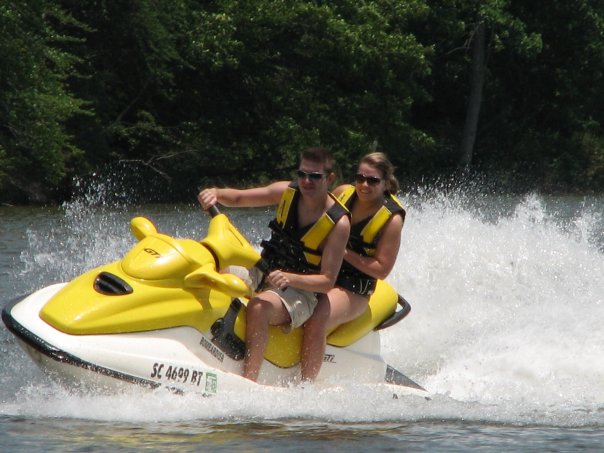 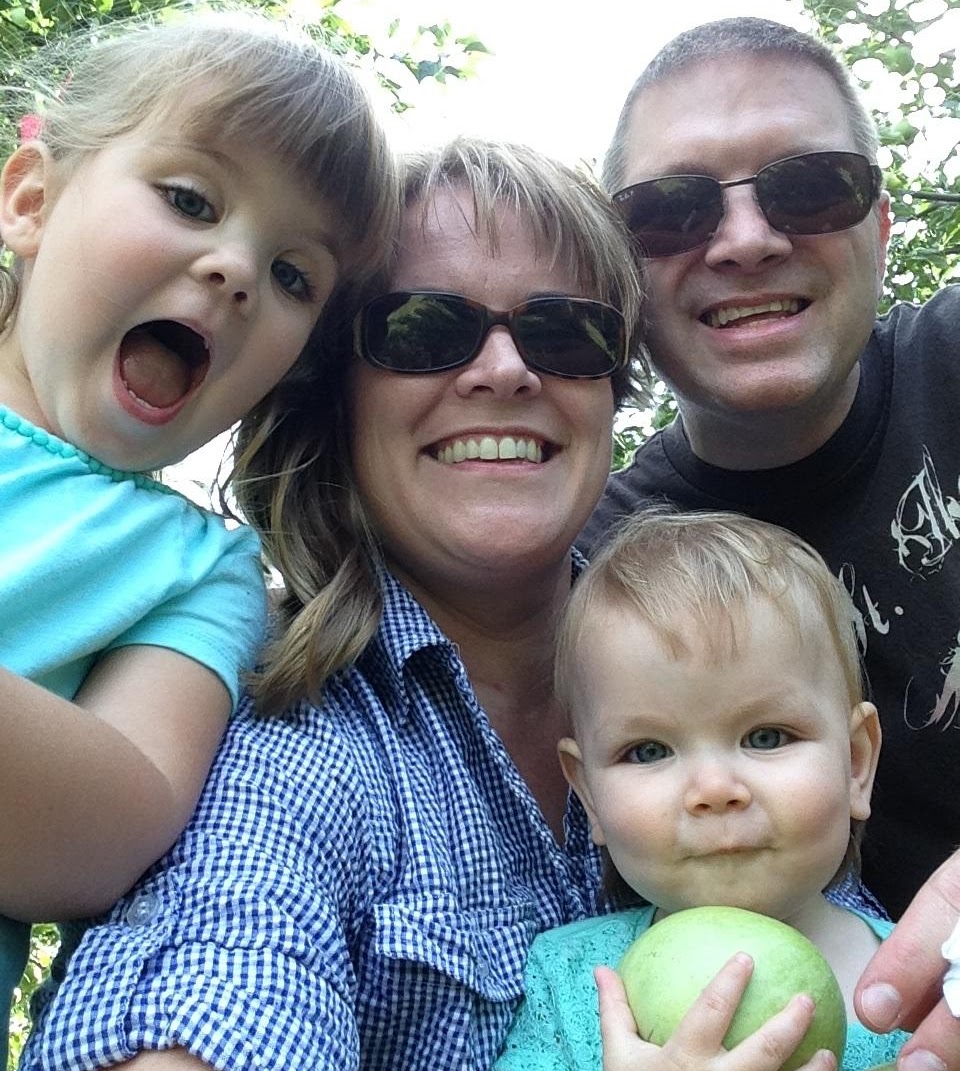 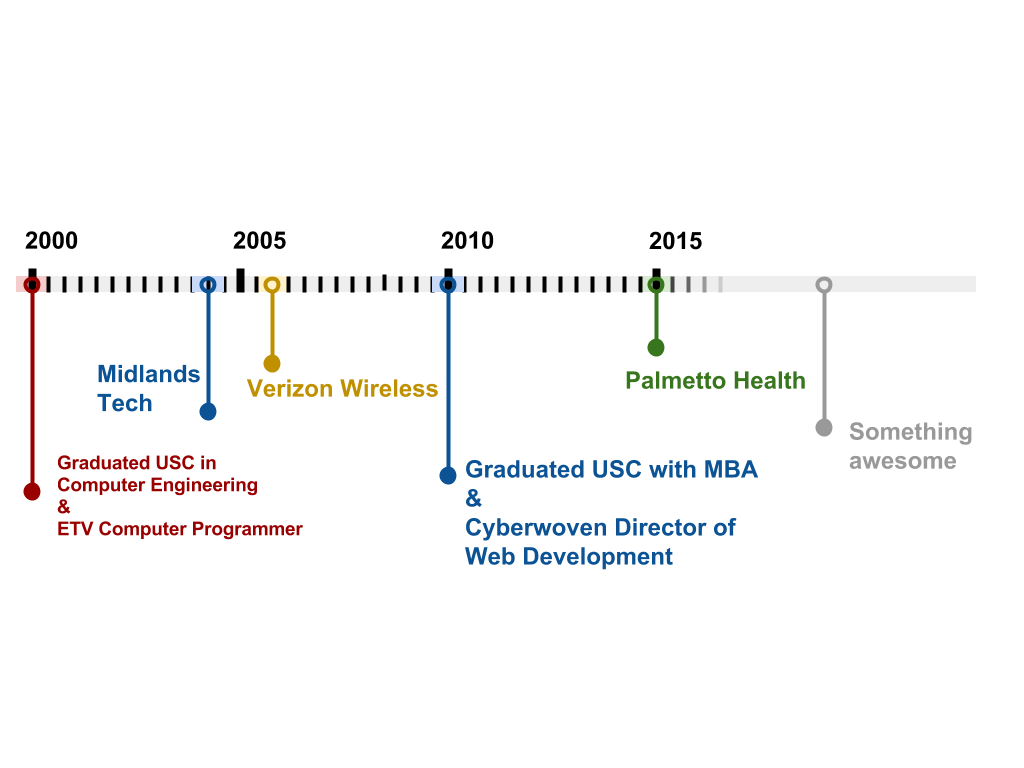 Richard Baldwin
Manager of Digital Services at Palmetto Health
ABOUT ME
ABOUT 
PALMETTO HEALTH
Five hospitals in the midlands area
48 physician practices
Nearly 11,000 team members 
About 1 million patient encounters per year
Vision: To be remembered by each patient as providing the care and compassion we would want for our families and ourselves
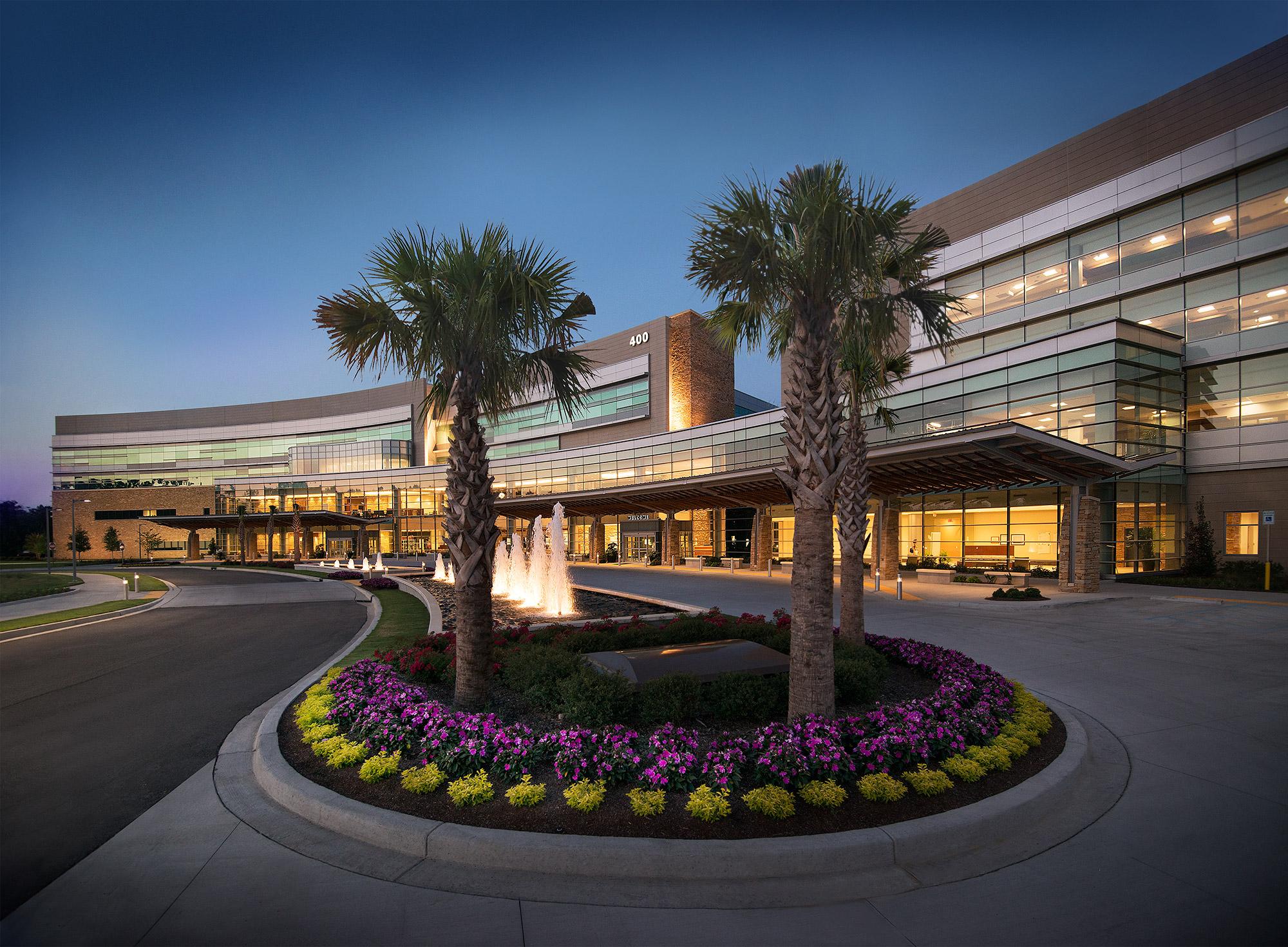 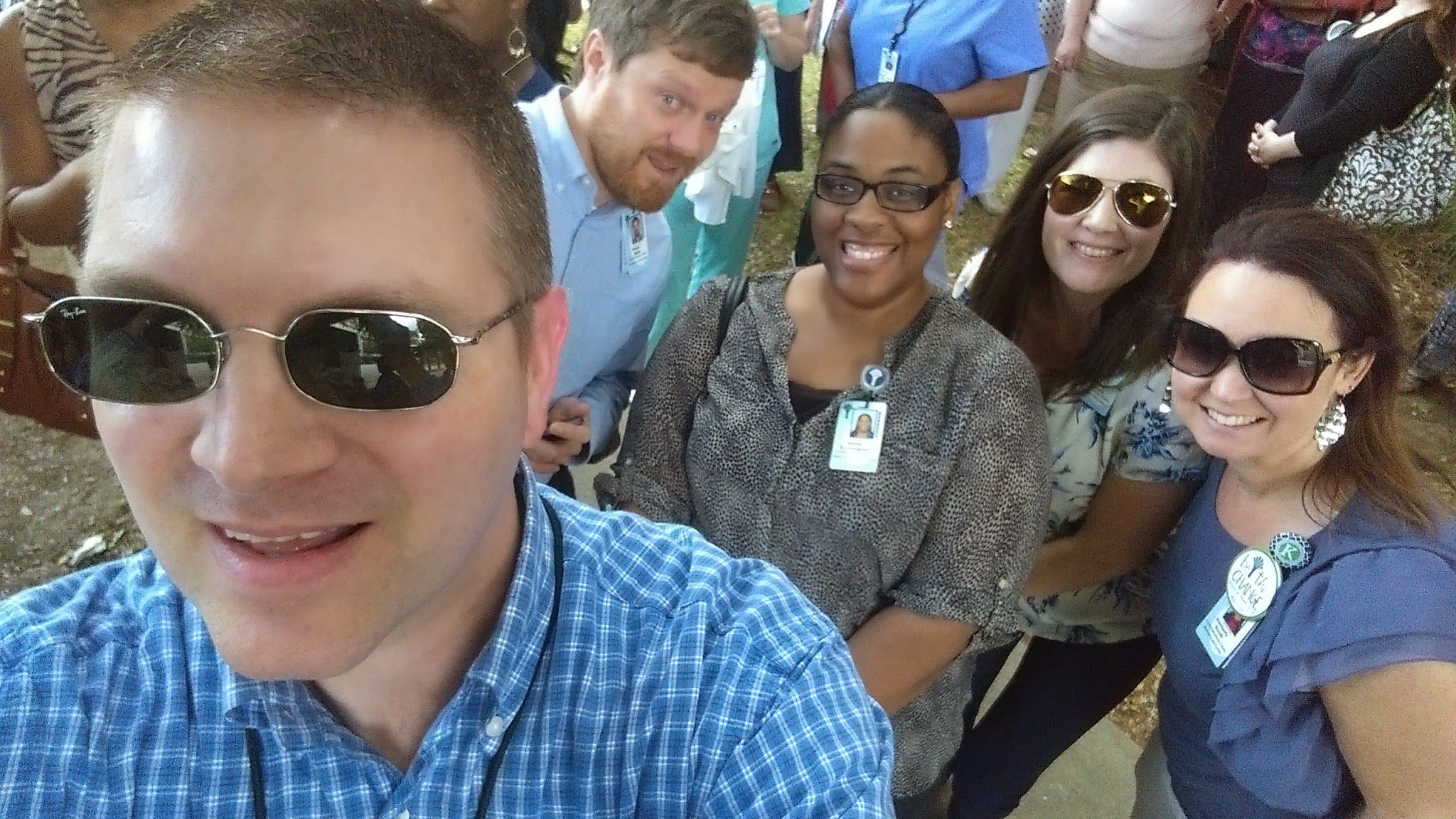 Programming/Development
Writing code in any computer language to accomplish any task
Software Development
Writing code to create applications, tools or services on computers, servers or devices
Web Development
Writing code to create web sites, web applications, web tools that are typically consumed in a browser
TERMINOLOGY
SOFTWARE DEVELOPMENT VS WEB DEVELOPMENT
$62,500 – median salary
28,500 – US jobs
4.2% – unemployment 
#9 – 2013 best jobs ranking
$90,060 – median salary
139,900 – US jobs
2.8% – unemployment
#1 – 2013 best jobs ranking
Computer Programming 
$74,280 – median salary
28,400 – US jobs
4.5% – unemployment
#30 – 2013 best jobs ranking		
http://money.usnews.com/careers/best-jobs/rankings/the-100-best-jobs
SOFTWARE DEVELOPMENT VS WEB DEVELOPMENT II
Non-glamorous jobs
Slow changing field
Large and long projects
Less ownership
Specific skills
More competitive
Public facing work
Ever changing field
Smaller and shorter
More ownership
Transferable skills
Less competitive
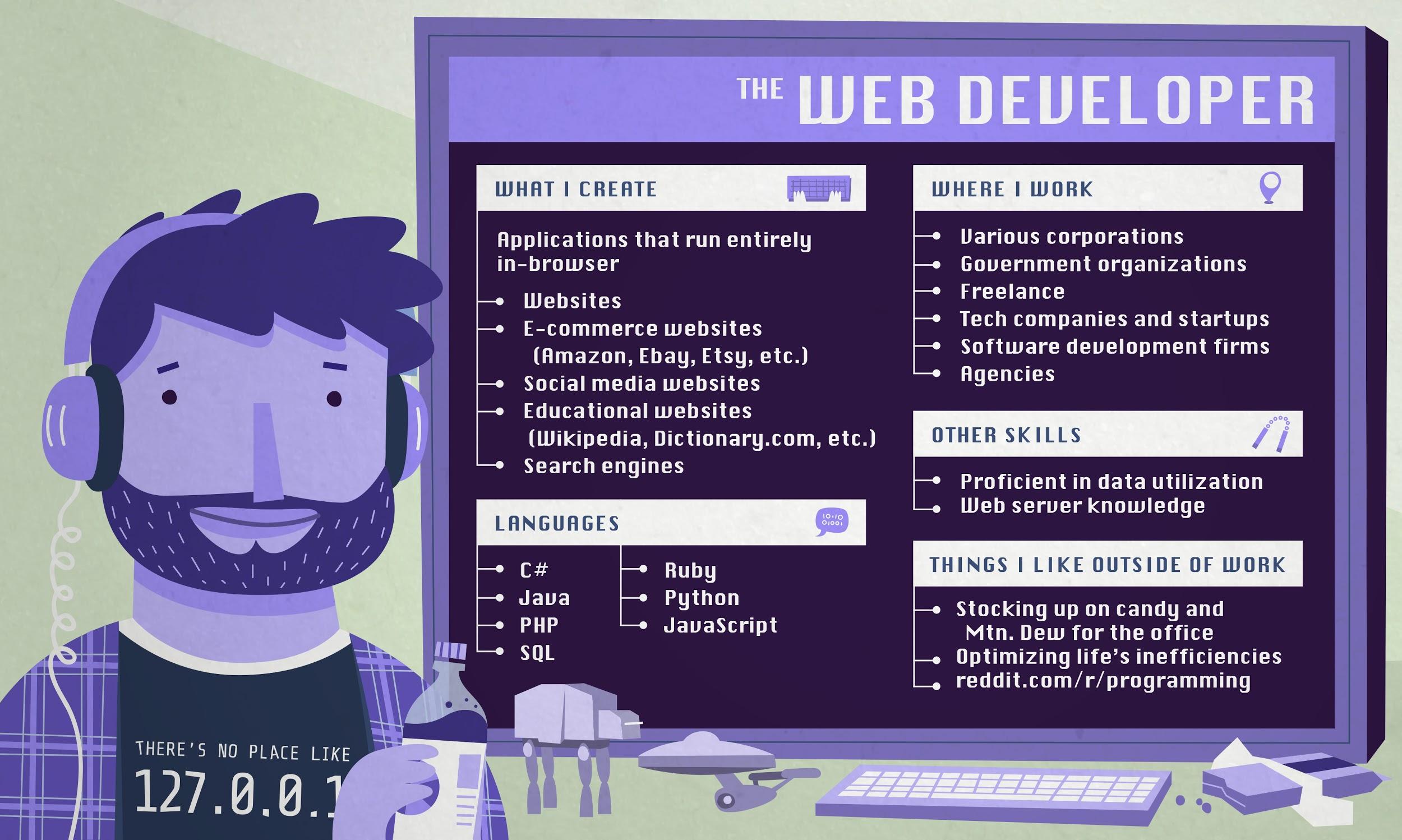 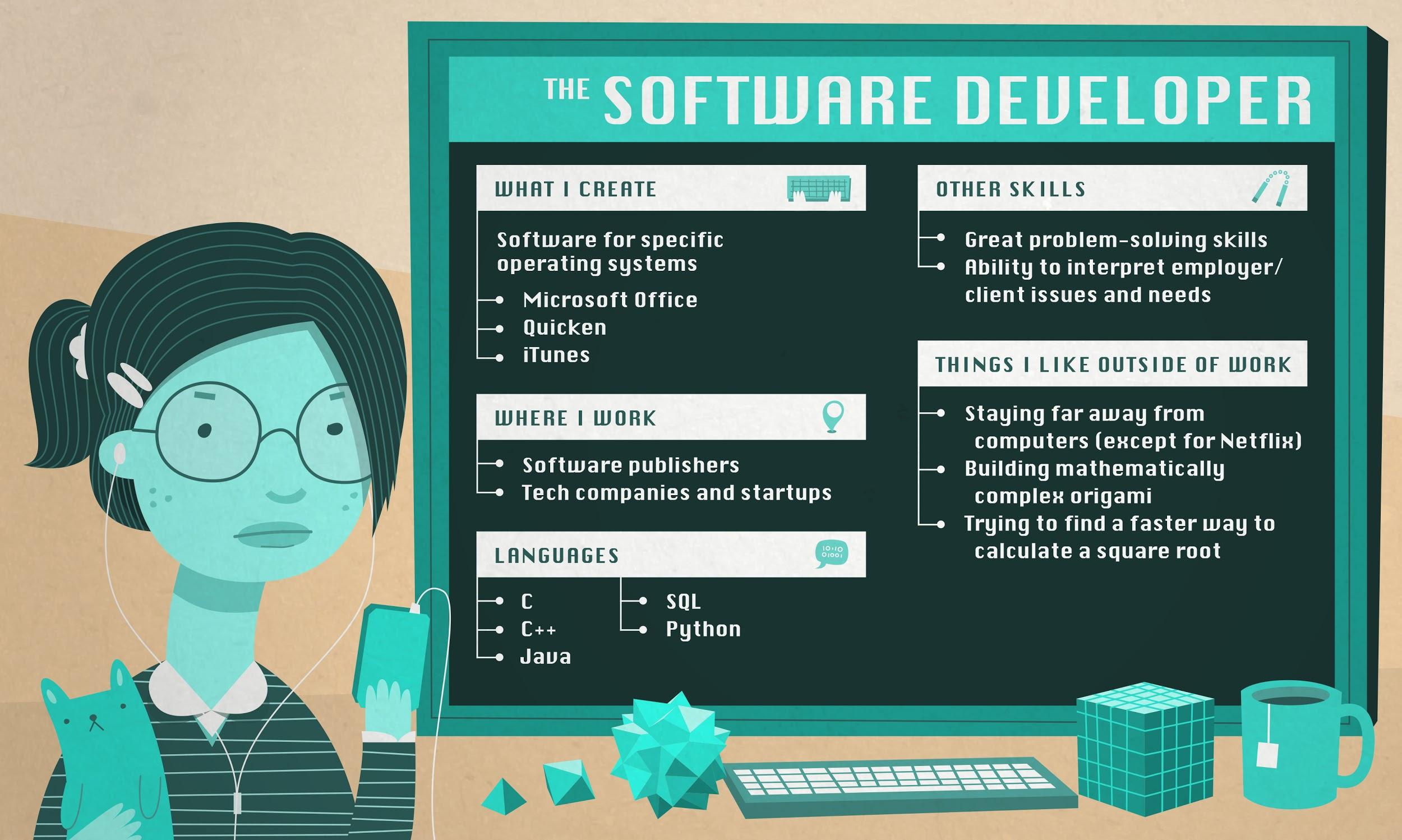 Designer
Photoshop, Illustrator
Layout, fonts, colors, logos
Front-end Developer
 Sublime, SASS
HTML, CSS, JavaScript
Web Developer
Visual Studio or Text Editor
C#, SQL, PHP, JavaScript
UX Designer
Workflow tools
Site flow, application flow, layout
THE WEB WORLD
[Speaker Notes: Funny images]
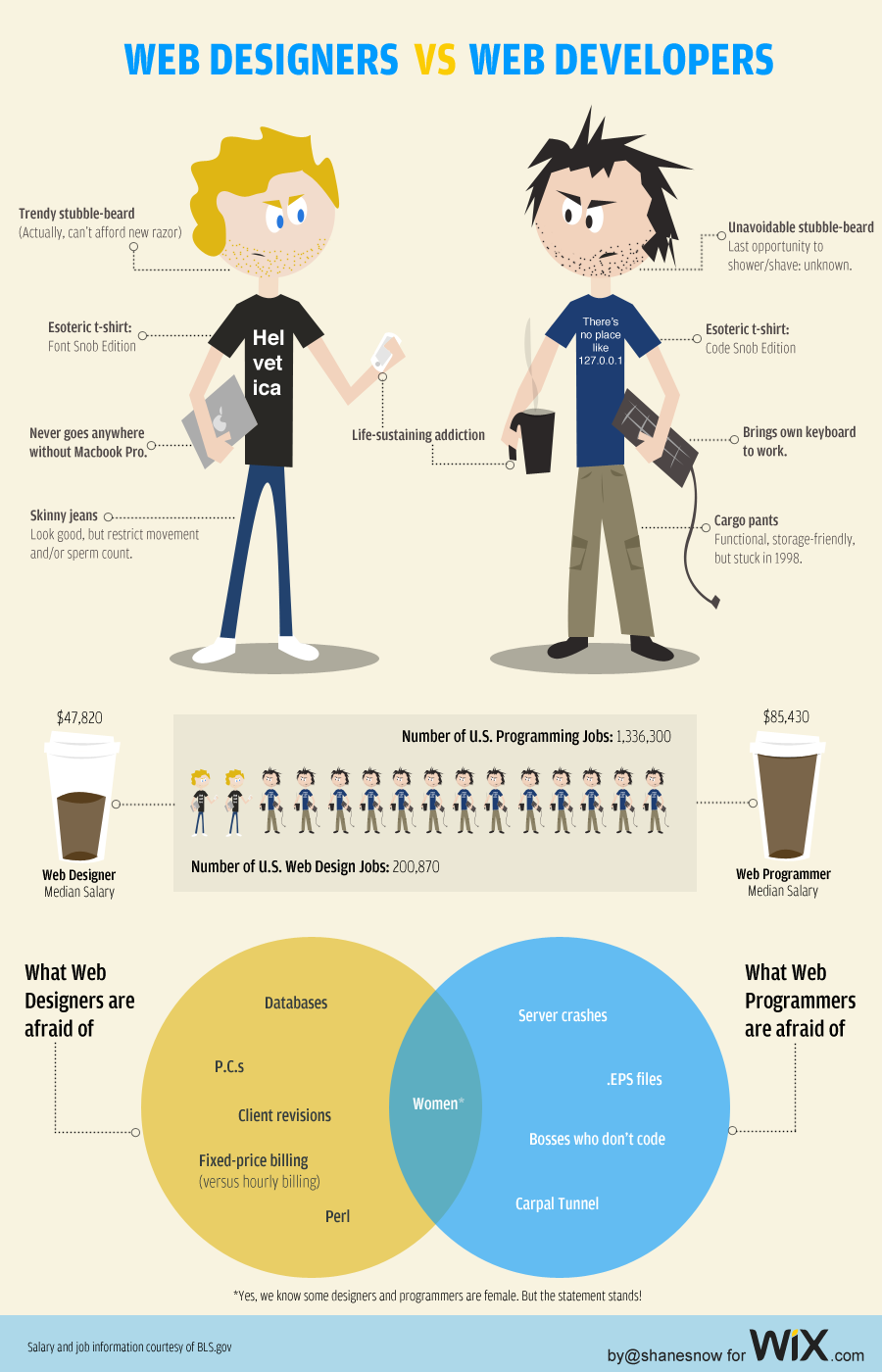 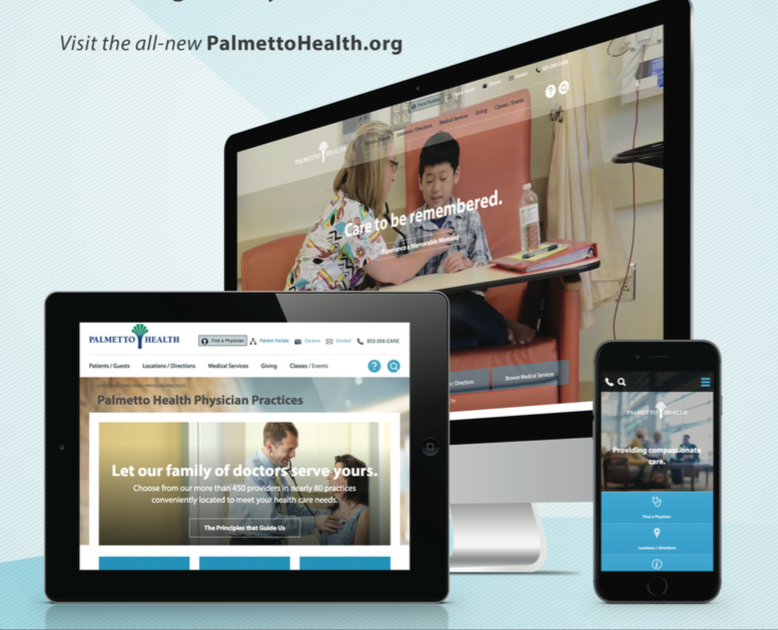 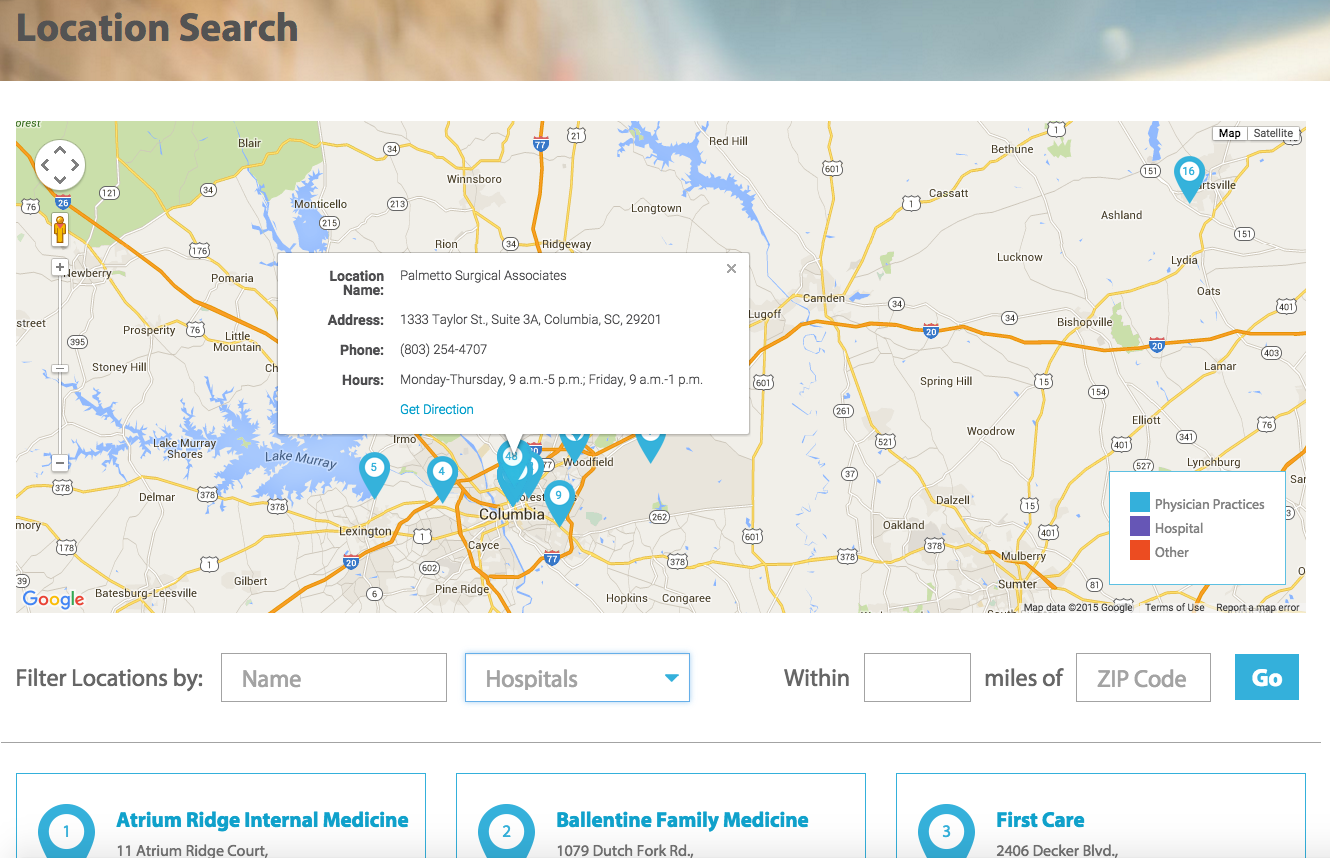 Create Stuff
Side projects
Non-profits
Clubs
Personal
Example code
Github
Develop skills
Languages
Software
Databases
Content management systems
Network, community, conferences, etc. 
Specific training
FIND A JOB AS A WEB DEVELOPER
Keep living like a student
Pay down debt/loans
Don’t be afraid to take risks
Look for a team you want to be a part of
Find something you can be passionate about
LIFE LESSONS
[Speaker Notes: Code examples]
Thank You!


Any Questions?


richardkbaldwin@gmail.com

@richardkbaldwin
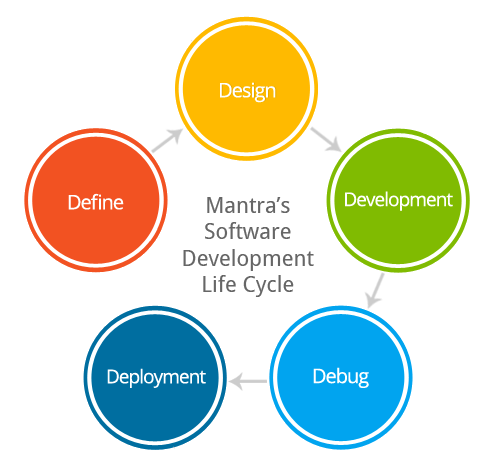 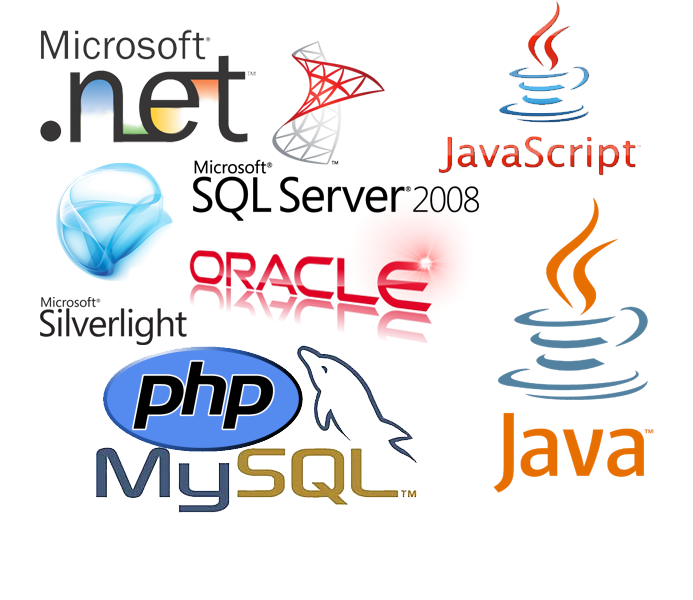 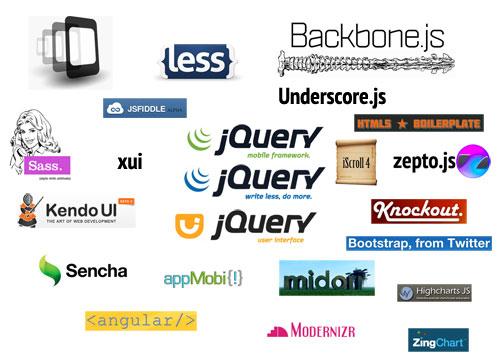 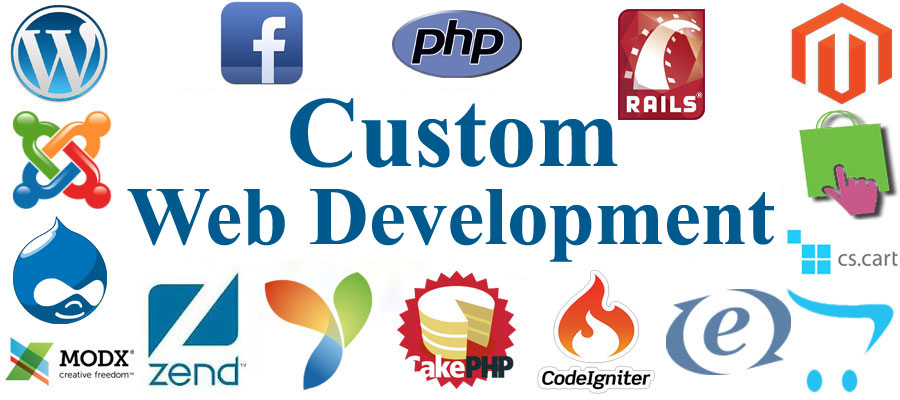